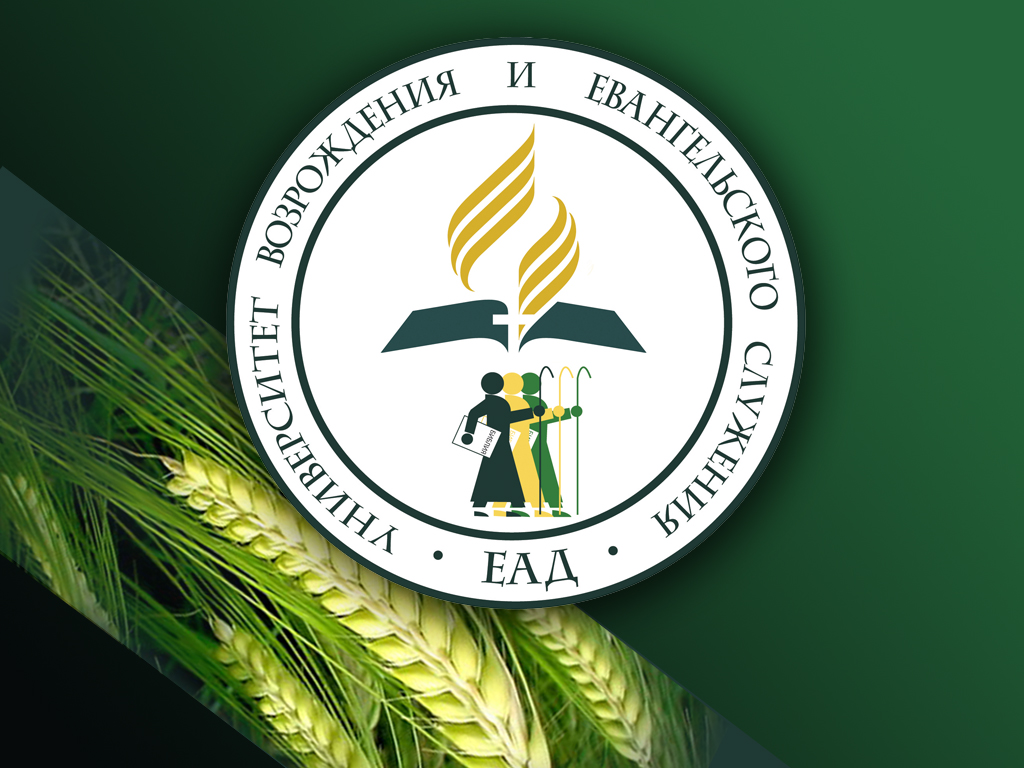 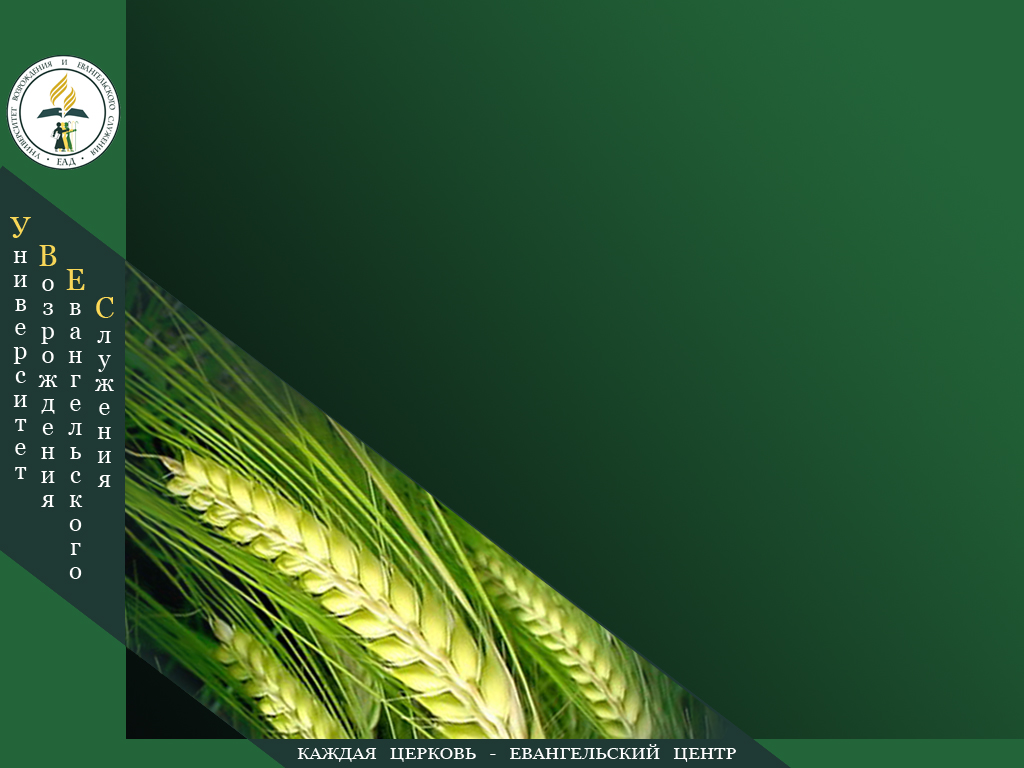 Предмет:          ВАЖНОСТЬ 
 
                          ЕВАНГЕЛЬСКОГО

                          СЛУЖЕНИЯ

                            (часть первая)
Предмет:          ВАЖНОСТЬ 
 
                          БЛАГОВЕСТИЯ

                                (часть третья)
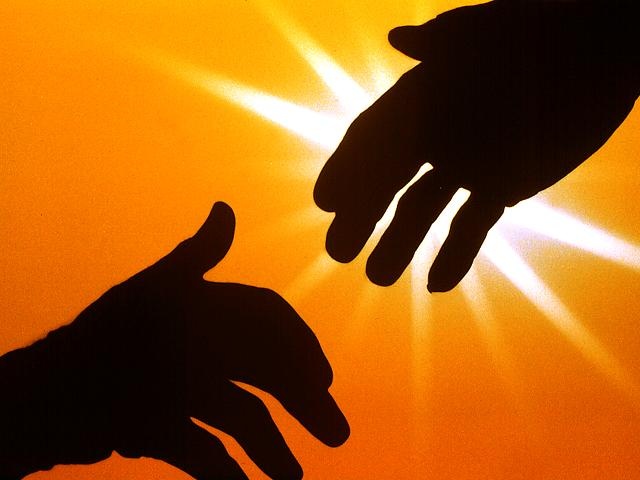 ПОДГОТОВКА 
К  БЛАГОВЕСТИЮ
ПОЧЕМУ ЛЮДИ НЕ ПРИНИМАЮТ  УЧАСТИЯ В БЛАГОВЕСТИИ?
Имеются несколько причин, и среди них выявлены основные:


ИХ НИКОГДА  НЕ ПРОСИЛИ ОБ ЭТОМ 

Итак пойди: Я пошлю тебя к фараону; и выведи из Египта народ Мой, сынов Израилевых (Исх.3:10).
ПОЧЕМУ ЛЮДИ НЕ ПРИНИМАЮТ УЧАСТИЯ В БЛАГОВЕСТИИ?
НЕДОСТАТОК  УВЕРЕННОСТИ В СЕБЕ

Моисей  сказал Богу : кто я,  чтобы мне идти к фараону и вывести  из Египта сынов  Израилевых?  (Исх.3:11).

И сказал Бог: Я буду с тобою, и вот тебе знамение, что Я послал тебя: когда ты выведешь народ из Египта, вы совершите служение Богу на этой горе (Исх.3:12).
ПОЧЕМУ ЛЮДИ НЕ ПРИНИМАЮТ УЧАСТИЯ В БЛАГОВЕСТИИ?
ОГРАНИЧЕННОЕ ПОНИМАНИЕ СВОЕЙ РОЛИ

И сказал Моисей Богу: вот, я прийду к сынам Израилевым и скажу им: «Бог отцов ваших послал меня к вам». А они скажут мне: «как  Ему имя ?» Что сказать мне им?

Бог сказал Моисею:  Я есмь Сущий (Иегова). И сказал: так скажи сынам Израилевым: Сущий послал меня к вам. 
И сказал ещё Бог Моисею: так скажи сынам Израилевым:
Господь, Бог отцов ваших, Бог Авраама, Бог Исаака и Бог Иакова, послал меня к вам. Вот имя Моё на веки, и памятование о Мне из рода в род (Исх.3:12-15).
ПОЧЕМУ ЛЮДИ НЕ ПРИНИМАЮТ УЧАСТИЯ В БЛАГОВЕСТИИ?
НЕРАСКРЫТЫЙ ПОТЕНЦИАЛ

И они послушают голоса твоего, и пойдёшь ты и старейшины Израилевы к царю Египетскому, и скажете  ему: Господь, Бог Евреев, призвал нас; итак отпусти нас в пустыню, на три дня пути, чтобы принести жертву Господу, Богу нашему (Исх.3:18).
ПОЧЕМУ ЛЮДИ НЕ ПРИНИМАЮТ УЧАСТИЯ В БЛАГОВЕСТИИ?
НЕТ МОТИВАЦИИ

И сказал ему Господь: что это в руке у тебя? Он отвечал: жезл. Господь сказал: брось его на землю, и жезл превратился в змея, и Моисей побежал от него.

И сказал Господь Моисею: простри руку твою и возьми его за хвост. Он простёр руку свою и взял его; и он стал жезлом в руке его. Это для того, чтобы поверили, что явился тебе Господь, Бог отцов  их, Бог Авраама, Бог Исаака и Бог Иакова (Исх.4:2-5). 

Прочтите также (Исх.4:6-9).
ПОЧЕМУ ЛЮДИ НЕ ПРИНИМАЮТ УЧАСТИЯ В БЛАГОВЕСТИИ?
ОТСУТСТВИЕ ПОДГОТОВКИ 

И сказал Моисей Господу: о, Господи! человек я не речистый, и таков был и вчера и третьего дня, и когда Ты начал говорить с рабом Твоим: я тяжело говорю и косноязычен. (Исх.4:10).

Итак пойди; и Я буду при устах твоих, и научу тебя, что тебе говорить (Исх.4:12).

Ты будешь ему говорить и влагать слова в уста его; а Я буду при устах твоих и при устах его, и буду учить вас, что вам делать (Исх.4:15).
БИБЛЕЙСКОЕ ОБОСНОВАНИЕ
…научитесь от Меня…(Матф.11:29).


В те дни взошёл Он на гору помолиться и пробыл всю ночь в молитве к Богу (Лук.6:12).


… отделил учеников и ежедневно проповедовал в училище в училище некоего Тиранна. Это продолжалось  до двух лет, так что все жители Асии  слышали проповедь о Господе Иисусе, как Иудеи, так и Еллины (Деян.19:9-10).


И что слышал от меня при многих свидетелях, то передай верным людям, которые были бы способны и других научить (2 Тим.2:2).
МОЛИТВЫ ЧЛЕНОВ ЦЕРКВИ
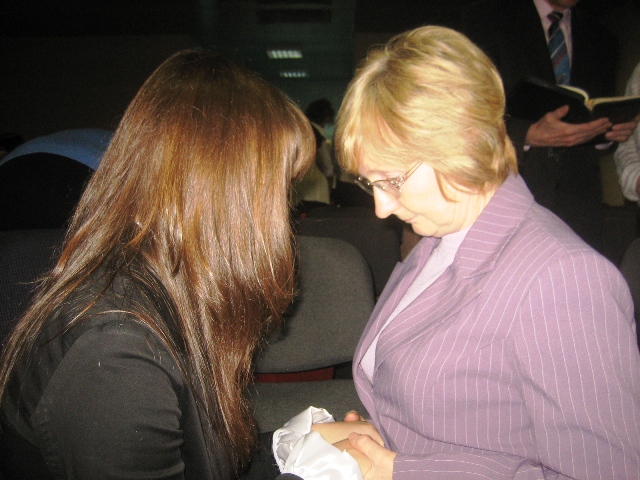 КАЧЕСТВА НЕОБХОДИМЫЕ 
ДЛЯ  БЛАГОВЕСТИЯ
ПОСВЯЩЕНИЕ

ДУХОВНОЕ ВОСПИТАНИЕ

ВЕРНОСТЬ

ВЕРА

КРОТОСТЬ

МУЖЕСТВО И НАСТОЙЧИВОСТЬ
[Speaker Notes: ДОПОЛНИТЕЛЬНЫЙ МАТЕРИАЛ:
ПОСВЯЩЕНИЕ - Истинная святость заключается в том, чтобы всецело посвятить себя на служение Богу... Христос ожидает безграничной преданности, полного посвящения, безраздельного служения («Наглядные уроки Христа», с. 48, 49).
Христос ожидает от нас полного посвящения и безраздельного служения. Ему нужны наше сердце, разум, душа и наша крепость. 
Мы не должны служить своему «я» (Путь ко Христу, с. 47—49). 
ДУХОВНОЕ ВОСПИТАНИЕ - У христианина, ежедневно посвящающего себя Богу, устанавливаются настолько близкие отношения с Иисусом, что он уподобляется Ему в мышлении и свойствах характера... (Христос — надежда мира, с. 251).
ВЕРНОСТЬ - : Каждый человек должен научиться быть верным в самом малом так же, как и в самом главном. Наша работа может быть одобрена Богом лишь в том случае, если к ней мы приложим наше усердие, бережливость и нашу честность (Свидетельства, т. 4, с. 572).

ВЕРА - Те, кто имеет живую веру в Бога и служит Ему из любви, будут изо дня в день укрепляться в силе» (Служители Евангелия, с. 262). 
Вера — это полное доверие Богу. Тому, кто подвержен сомнениям, полезно внимательно прочитать главу «Как быть с сомнениями?» в книге «Путь ко Христу».
 КРОТОСТЬ - Избирая мужчин и женщин для Своего служения, Бог не спрашивает, каковы их ученость, красноречие или состояние. Его интересует другое: достаточно ли они кротки, чтобы Он мог учить их? Может ли Он говорить через их уста? И будут ли они верно отражать Его характер? (СЦ, т. 7, с.144). 
 МУЖЕСТВО И НАСТОЙЧИВОСТЬ - Те, которые трудятся на ниве Евангелия, должны обладать необходимым мужеством, настойчивостью и терпением (Служители Евангелия, с. 39).
           
               


Чтобы иметь успех в деле Божьем, необходимо  быть пунктуальным и всегда держать свое слово (Руководство по проведению библейских бесед, с. 18).]
КАЧЕСТВА НЕОБХОДИМЫЕ 
ДЛЯ  БЛАГОВЕСТИЯ
РЕШИТЕЛЬНОСТЬ

СМЕЛОСТЬ

ПОСТОЯНСТВО

КУЛЬТУРА УМА

ПРАВИЛЬНАЯ И КУЛЬТУРНАЯ РЕЧЬ

ДОСТОИНСТВО
[Speaker Notes: ДОПОЛНИТЕЛЬНЫЙ МАТЕРИАЛ:
РЕШИТЕЛЬНОСТЬ - Совершая служение Богу, необходимо проявлять воодушевление и решительность в деле приобретения душ (Свидетельства, т. 6, с. 418).
СМЕЛОСТЬ - Надежда и смелость необходимы, чтобы сделать наше служение Богу совершенным. Эти качества являются плодами веры. Отчаяние — греховное и неблагоразумное чувство («Пророки и цари», с. 164).
ПОСТОЯНСТВО - Истинный христианин трудится для Бога не под влиянием минутного порыва, но из принципа; не один день или месяц, а на протяжении всей жизни   («Советы родителям и учащимся», с. 518).
КУЛЬТУРА УМА - Бог хочет, чтобы правильно мыслящие и разумные люди совершали важную работу, необходимую для спасения душ (Свидетельства, т. 4, с. 67).
ПРАВИЛЬНАЯ И КУЛЬТУРНАЯ РЕЧЬ - Каждый христианин призван поведать людям о неисчерпаемых богатствах Христа, поэтому ему необходимо совершенствовать  свою речь. Он должен представить Слово Божье так, чтобы оно привлекало слушателей (Наглядные уроки Христа, с.336).
ДОСТОИНСТВО - Мы не должны занимать такое робкое положение, как будто мы должны просить извинения у мира за то, что отваживаемся верить такой драгоценной, святой истине; но должны смиренно ходить пред Богом и вести себя, как дети Всевышнего Бога. Хотя мы являемся немощными орудиями, но передаем наиболее важные и интересные истины, более возвышенные, чем темы этого мира (Христианское служение, с. 226, 227).]
КАЧЕСТВА НЕОБХОДИМЫЕ 
ДЛЯ  БЛАГОВЕСТИЯ
НАХОДЧИВОСТЬ


ВЕЖЛИВОСТЬ

ЗДОРОВЬЕ И БОДРОСТЬ

ТАКТИЧНОСТЬ

МЯГКОСТЬ

ЛИЧНОЕ ОБАЯНИЕ
[Speaker Notes: ДОПОЛНИТЕЛЬНЫЙ МАТЕРИАЛ: 
НАХОДЧИВОСТЬ - Способность принимать правильное решение в необычных ситуациях — одно из важнейших качеств  для достижения успеха. 
ВЕЖЛИВОСТЬ - Проявления грубости недопустимы для тружеников Евангелия. Мы должны учиться быть вежливыми. Не будьте резкими — это неугодно Богу. Старайтесь никого не обижать.
ЗДОРОВЬЕ И БОДРОСТЬ - Слугам Христовым не дано права относиться к своему здоровью безразлично (Служители Евангелия, с. 244).
ТАКТИЧНОСТЬ - В деле приобретения душ необходимы мудрость и тактичность. Наш Спаситель возвещал истину в духе любви. В обращении с людьми Он был всегда добр и предупредителен (Служители Евангелия, с. 117).
МЯГКОСТЬ - Если мы желаем обратить людей от заблуждения, то наши слова должны быть подобны росе и каплям дождя, которые падают на иссохшие растения и оживотворяют их.
ЛИЧНОЕ ОБАЯНИЕ - Люди не желают учиться у того, кто им почему-либо не нравится.]
КАЧЕСТВА НЕОБХОДИМЫЕ 
ДЛЯ  БЛАГОВЕСТИЯ
ПРОСТОТА

СОЧУВСТВИЕ

ИСКРЕННОСТЬ

МНОГО МОЛИТВ И РАЗМЫШЛЕНИЙ

САМООТРЕЧЕНИЕ, ЖЕРТВЁННОСТЬ, ЧЕЛОВЕКОЛЮБИЕ
[Speaker Notes: ДОПОЛНИТЕЛЬНЫЙ МАТЕРИАЛ:
ПРОСТОТА - Нередко хорошо подобранные и изученные слова имеют лишь небольшое влияние. Однако обычное слово сына или дочери Божьей, сказанное с естественной простотой, может отворить двери сердца, которое долгое время было закрыто от Христа и Его любви» (Путь ко Христу, с. 232).
СОЧУВСТВИЕ - Нам нужно иметь больше сочувствия, больше сострадания; и в этом необходимо учиться у Христа. Сострадание нужно иметь не только к тем, которые в наших глазах безупречны, но и к тем страждущим душам, которые часто впадают в грех и борятся 
с различными искушениями (Служители Евангелия, с. 141).
ИСКРЕННОСТЬ - В жизни тех, которые призваны возвещать столь святую и торжественную весть, не должно быть никакой фальши. Люди этого мира наблюдают за жизнью адвентистов, потому что они знают об их вере и их высоком призвании. И когда они замечают, что кто-либо из адвентистов не живет согласно своим убеждениям, они смотрят на него с презрением» (Свидетельства, т. 8, с. 9, 23).
МНОГО МОЛИТВ И РАЗМЫШЛЕНИЙ - Чтобы научиться возвещать людям истину Божью, необходимо усердно молиться и много размышлять (Руководство по проведению библейских бесед, с. 18). 
САМООТРЕЧЕНИЕ,ЖЕТРВЕННОСТЬ, ЧЕЛОВЕКОЛЮБИЕ - Какое ответственное положение занимают те, кто объединяется с Искупителем мира в деле спасения людей! Эта работа требует самоотречения, жертвенности, человеколюбия, настойчивости, мужества и веры (СЦ, т. 2, с. 635).]
МОЛИТВЫ ЧЛЕНОВ ЦЕРКВИ
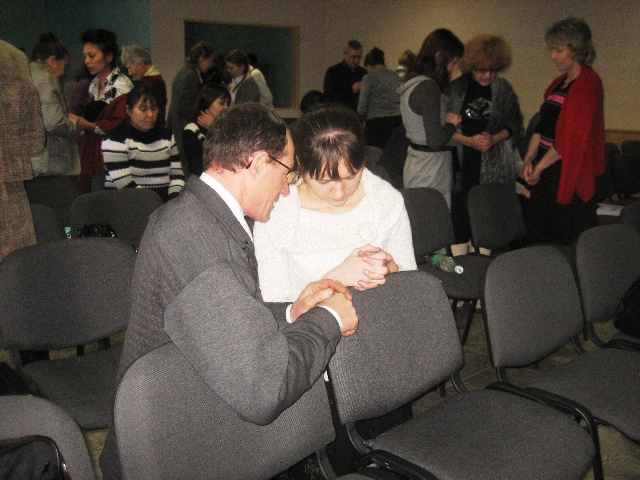 ПОДГОТОВКА К БЛАГОВЕСТИЮ
БУДЬТЕ В ЕДИНСТВЕ И СОГЛАСИИ С БОГОМ

Проповедь Евангелия – это избранное Богом средство спасения душ. Но наше первостепенное дело - привести своё сердце в согласие с Богом, и тогда мы будем готовы трудиться для ближних (СЦ, т. 5, с. 87).
[Speaker Notes: ДОПОЛНИТЕЛЬНЫЙ МАТЕРИАЛ:
БЫТЬ В ЕДИНСТВЕ И СОГЛАСИИ С БОГОМ - Наша цель - спасать погибающие души от гибели. Это чрезвычайно важная работа, и человек не может надеяться на успешное её выполнение, если не придёт в единство с Богом (СЦ, т. 9, с. 220).]
ПОДГОТОВКА К БЛАГОВЕСТИЮ
ПОСВЯТИТЕ СЕБЯ БОГУ 

У христианина ежедневно посвящающего себя Богу, 
устанавливаются настолько 
близкие отношения с Иисусом, 
что он уподобляется Ему в 
мышлении и свойствах характера.
Тот, кто стремится следовать Христу, настолько преображается животворящей силой Солнца Праведности, что может приносить  много плода во славу Божью  (ЖВ, с. 250-251).
[Speaker Notes: ДОПОЛНИТЕЛЬНЫЙ МАТЕРИАЛ: 
Прежде всего посвятите свою душу Богу. Когда вы смотритена нашего небесного Ходатая, пусть ваше сердце сокрушится. И затем, смягчённые и покорённые, вы сможете обратиться к кающимся грешникам как уже познавшие силу искупительной любви (СЦ, т. 6, с. 67).]
ПОДГОТОВКА К БЛАГОВЕСТИЮ
УМРИТЕ ДЛЯ СВОЕГО «Я»


Прежде чем Господь сможет действовать через вас, ваше «я» должно умереть 
                                (СЦ, т. 9, с. 181).
[Speaker Notes: ДОПОЛНИТЕЛЬНЫЙ МАТЕРИАЛ:
Когда вы умрёте для своего «я» и смиритесь перед Богом,
 желая совершать Его работу, и начнёте  излучать данный 
Им свет в своих добрых делах, вам не придётся трудиться в одиночку. Божья благодать проявляется в содействии каждому усилию, направленному на просвещение людей невежественных и не знающих, что близок всему конец (СЦ. т. 8, с. 56).]
ПОДГОТОВКА К БЛАГОВЕСТИЮ
ЗНАЙТЕ, ЛЮБИТЕ И ПОСТОЯННО ИЗУЧАЙТЕ СВЯЩЕННОЕ ПИСАНИЕ

ПРАВИЛЬНО РАСПОРЯЖАЙТЕСЬ ВРЕМЕНЕМ

МНОГО И ГОРЯЧО МОЛИТЕСЬ
[Speaker Notes: ДОПОЛНИТЕЛЬНЫЙ МАТЕРИАЛ:
ЗНАЙТЕ, ЛЮБИТЕ И ПОСТОЯННО  ИЗУЧВЙТЕ СВЯЩЕННОЕ ПИСАНИЕ - Слова живого Бога являются высочайшим образованием из всех существующих. Служащие людям должны вкушать хлеб жизни. Он придаст духовную силу, и тогда они обретут готовность служить всем сословиям (СЦ, т. 8, с. 308).
ПРАВИЛЬНО РАСПОРЯЖАЙТЕСЬ ВРЕМЕНЕМ - Мы должны бояться украсть у Него то время, которое Он требует 
от нас; нам нужно бояться проводить время в праздности или в примеривании новых нарядов, или легкомысленно тратить те драгоценные часы, которые Бог дал нам для молитвы, общения 
с Его Словом и труда во благо нашим ближним. Таким образом, мы обязаны готовить себя, и наших подопечных к возложенной на нас великой работе (СЦ, т. 4, с. 72).
МНОГО И ГОРЯЧО МОЛИТЕСЬ - Ежедневно в молитве полностью вверяйте себя Богу. Нужно много и основательно размышлять и горячо молиться, чтобы научиться правильно раскрывать людям великую истину (СЦ, т. 4, с. 67). Так давайте же молиться самым серьёзным образом, а затем трудиться соответственно нашим молитвам (СЦ, т. 5, с. 714).]
ПОДГОТОВКА К БЛАГОВЕСТИЮ
МОЛИТВЕННЫЕ ПРОСЬБЫ


Просите Его очистить вас от греха.
Просите у Бога мудрости.

Молитесь о силе, поддержке и водительстве Святого Духа. 
  
 Просите Господа наполнить вас любовью Иисуса. 
 
Молитесь, чтобы Господь наделил качествами необходимыми для успешного евангельского служения.
[Speaker Notes: ДОПОЛНИТЕЛЬНЫЙ МАТЕРИАЛ:
Будучи Его соработниками, мы должны молиться об освящении Его Духом, дабы сиять нам всё ярче и ярче (СЦ, т. 8, с. 40).
Люди, не имеющие больших талантов, но соблюдающие свои сердца в любви Божьей, способны завоевать много душ для Христа (СЦ, т. 5, с. 307).]
ПОДГОТОВКА К БЛАГОВЕСТИЮ
СОТРУДНИЧАЙТЕ СО СВЯТЫМ ДУХОМ


И нет предела пользе, которую может принести тот, кто отказавшись от своего «я», целиком и полностью доверяется Святому Духу и живёт жизнью, полностью посвящённой Богу 
                              (ЖВ, с. 250-251).
[Speaker Notes: ДОПОЛНИТЕЛЬНЫЙ ВАРИАНТ:
Источник всякой силы безграничен, и если в своей великой нужде вы стремитесь к тому, чтобы Дух Святой работал над вашей душой,если вы скрываете себя в Боге, то будьте уверены — перед людьми вы пойдете деятельными и жизнерадостными (СЦ, т.6, с. 48).]
ПОДГОТОВКА К БЛАГОВЕСТИЮ
ОБУЧАЙТЕСЬ ЕВАНГЕЛЬСКОМУ ТРУДУ

Каждого, кто принимает свет истины, надо учить нести его ближним (СЦ, т. 5, с. 392).

Членов каждой церкви следует учить тому, чтобы они посвящали время приобретению душ для Христа (СЦ, т. 6, с. 436).

Каждого члена церкви нужно обучать систематическому труду на ниве Божьей. (СЦ, т. 6, с. 308).
[Speaker Notes: ДОПОЛНИТЕЛЬНЫЙ МАТЕРИАЛ:
ОБУЧАЙТЕСЬ ЕВАНГЕЛЬСКОМУ ТРУДУ - Если бы верующие в истину очистили свои умы послушанием,если бы они поняли, как важны в деле Христа глубокие познанияи утончённые манеры, то там, где сегодня спасается одна душа,их могло быть двадцать (СЦ, т. 4, с. 68). 
Ищите Господа всем сердцем, становитесь всё более утончённым, неотступно повышайте свою духовную культуру. Тогда у вас будет лучший диплом, который только можно получить, - поддержка Бога (СЦ, т. 7, с. 281).]
ПРИЗЫВ  К БЛАГОВЕСТИЮ
У Господа есть дело, которое Он предназначил исполнять женщинам и мужчинам (СЦ, т.6, с.117).
[Speaker Notes: ДОПОЛНИТЕЛЬНЫЙ МАТЕРИАЛ:
Все, кто трудится для Бога, должны иметь качества, присущие Марфе и Марии, то есть готовность служить и искреннюю любовь к истине. Эгоистичное «я» и себялюбие должны быть устранены. Бог призывает благоразумных, отзывчивых, нежных, верных принципу, ревностных женщин-работниц. Он призывает настойчивых женщин, способных отвернуться от себя и своих личных удобств и сосредоточиться на Христе, говорить слова истины, молиться вместе с людьми, к которым они могут найти подход, трудясь для обращения душ (СЦ, т.6, с. 118).]
ПОДГОТОВКА К БЛАГОВЕСТИЮ
Ищите Господа и силы Его, ищите лица Его всегда
                              (Пс.104:4).
Тема следующей встречи: ПРИНЦИПЫ ЕВАНГЕЛЬСКОГО СЛУЖЕНИЯ
МОЛИТВА ПАСТОРА
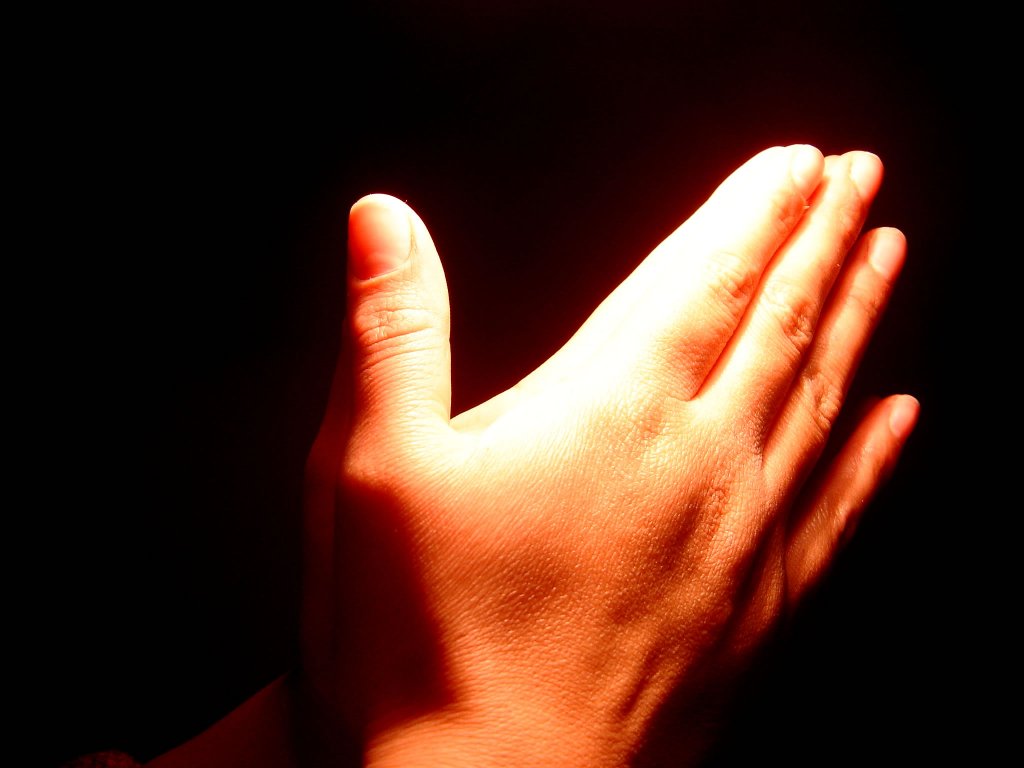